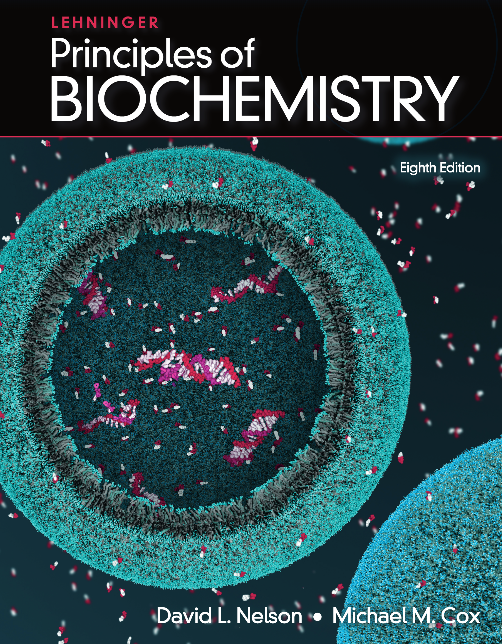 2 Water, the Solvent of Life
© 2021 Macmillan Learning
Principle 1 (5 of 5)
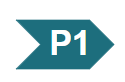 The solvent properties of water shaped the evolution of living things. Most small intermediates of metabolism, as well as nucleic acids and proteins, are soluble in water. Lipid bilayers, the likely forerunners of biological membranes, form spontaneously in water and are stabilized by their interaction with it. Although hydrogen bonds, ionic interactions, and the hydrophobic effect are individually weak, their combined effects powerfully influence the three-dimensional shape and stability of biological molecules and structures.
Principle 2 (1 of 3)
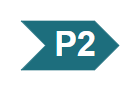 The ionization behavior of water and of weak acids and bases dissolved in water can be represented by one or more equilibrium constants. Most biomolecules are ionizable; their structure and function depend on their ionization state, which is characterized by equilibrium constants.
Principle 3 (1 of 5)
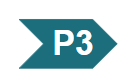 An aqueous solution of a weak acid and its salt makes a buffer that resists changes in pH in response to added acid or base. Biological systems are buffered to maintain a narrow pH range, in which their macromolecules retain their functional structure, which depends on their ionization state. Conditions that produce blood pH outside the range of 7.3 to 7.5 are life-threatening in humans.
Principle 4
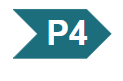 Enzymes, which catalyze all of the processes inside a cell, have evolved to function optimally at near-neutral (physiological) pH. However, enzymes that function in intracellular compartments of low or high pH show their greatest activity and stability at those pH values.
2.1    Weak Interactions in Aqueous Systems
Principle 1 (1 of 5)
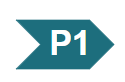 The solvent properties of water shaped the evolution of living things. Most small intermediates of metabolism, as well as nucleic acids and proteins, are soluble in water. Lipid bilayers, the likely forerunners of biological membranes, form spontaneously in water and are stabilized by their interaction with it. Although hydrogen bonds, ionic interactions, and the hydrophobic effect are individually weak, their combined effects powerfully influence the three-dimensional shape and stability of biological molecules and structures.
Hydrogen Bonding Gives Water Its Unusual Properties
water has a higher melting point, boiling point, and heat of vaporization than most other common solvents 

hydrogen bond = electrostatic attraction between the oxygen atom of one water molecule and the hydrogen of another
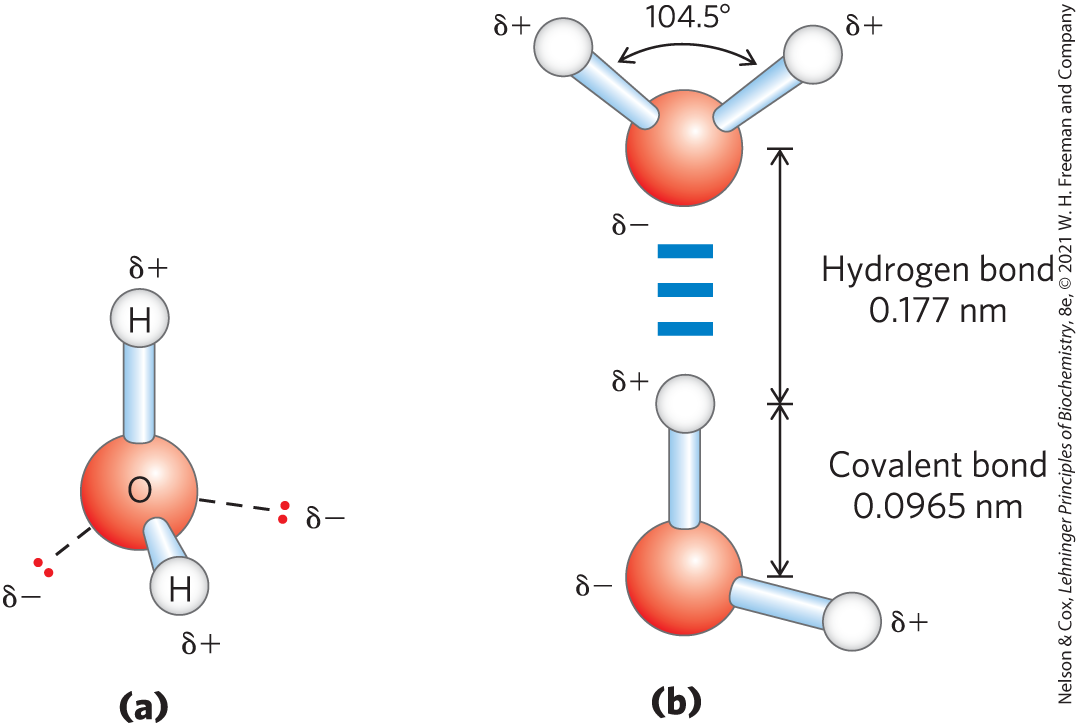 Strength of Hydrogen Bonds
hydrogen bonds are relatively weak 
bond dissociation energy = ~23 kJ/mol in liquid H2O
10% covalent, 90% electrostatic 

hydrogen bonds are fleeting
lifetime of each hydrogen bond is just 1 to 20 picoseconds in liquid
when one hydrogen bond breaks, another forms
Number of Hydrogen Bonds Formed
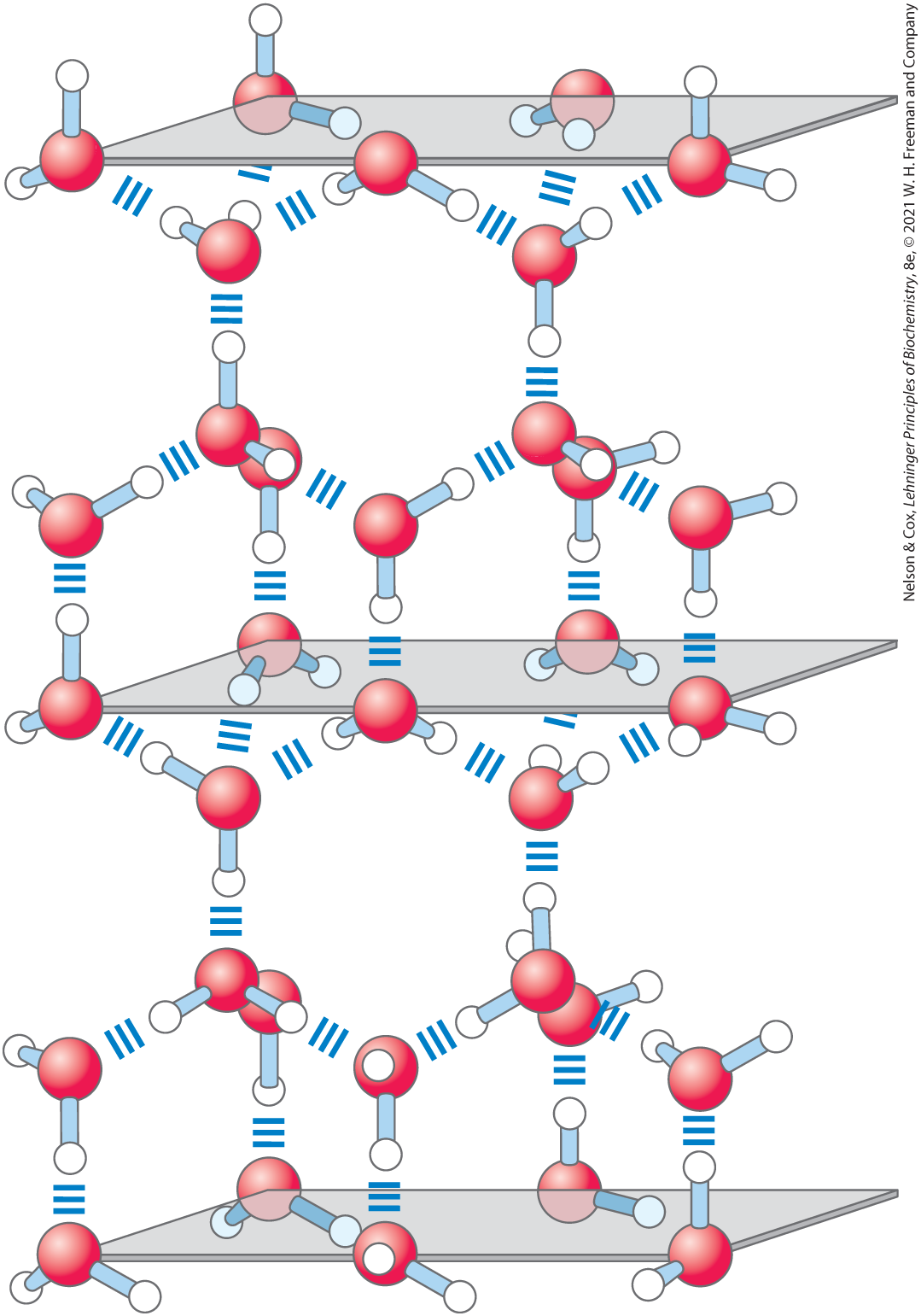 in liquid, each H2O molecule forms hydrogen bonds with an average of 3.4 other molecules 

in ice, each H2O molecule forms 4 hydrogen bonds
Hydrogen Bonds Account for the Relatively High Melting Point of Water
during melting or evaporation, heat is taken up by the system and the entropy of the aqueous system increases:
	H2O(solid) → H2O(liquid)		∆H = +5.9 kJ/mol
	H2O(liquid) → H2O(gas)		∆H = +44.0 kJ/mol

at room temperature, melting and evaporation occur spontaneously 
free-energy change (∆G) must be negative
because ∆H is positive, the increase in ∆S drives these changes
Water Forms Hydrogen Bonds with Polar Solutes
hydrogen bonds readily form between an electronegative atom (the hydrogen acceptor) and a hydrogen atom covalently bonded to another electronegative atom (the hydrogen donor)
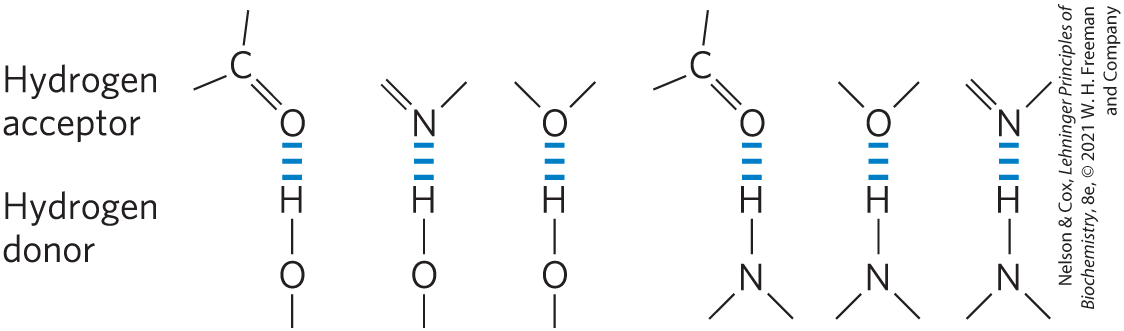 Biologically Important Hydrogen Bonds
hydrogen atoms covalently bonded to carbon atoms do not hydrogen bond 

alcohols, aldehydes, ketones, and compounds containing N—H bonds all form hydrogen bonds with water
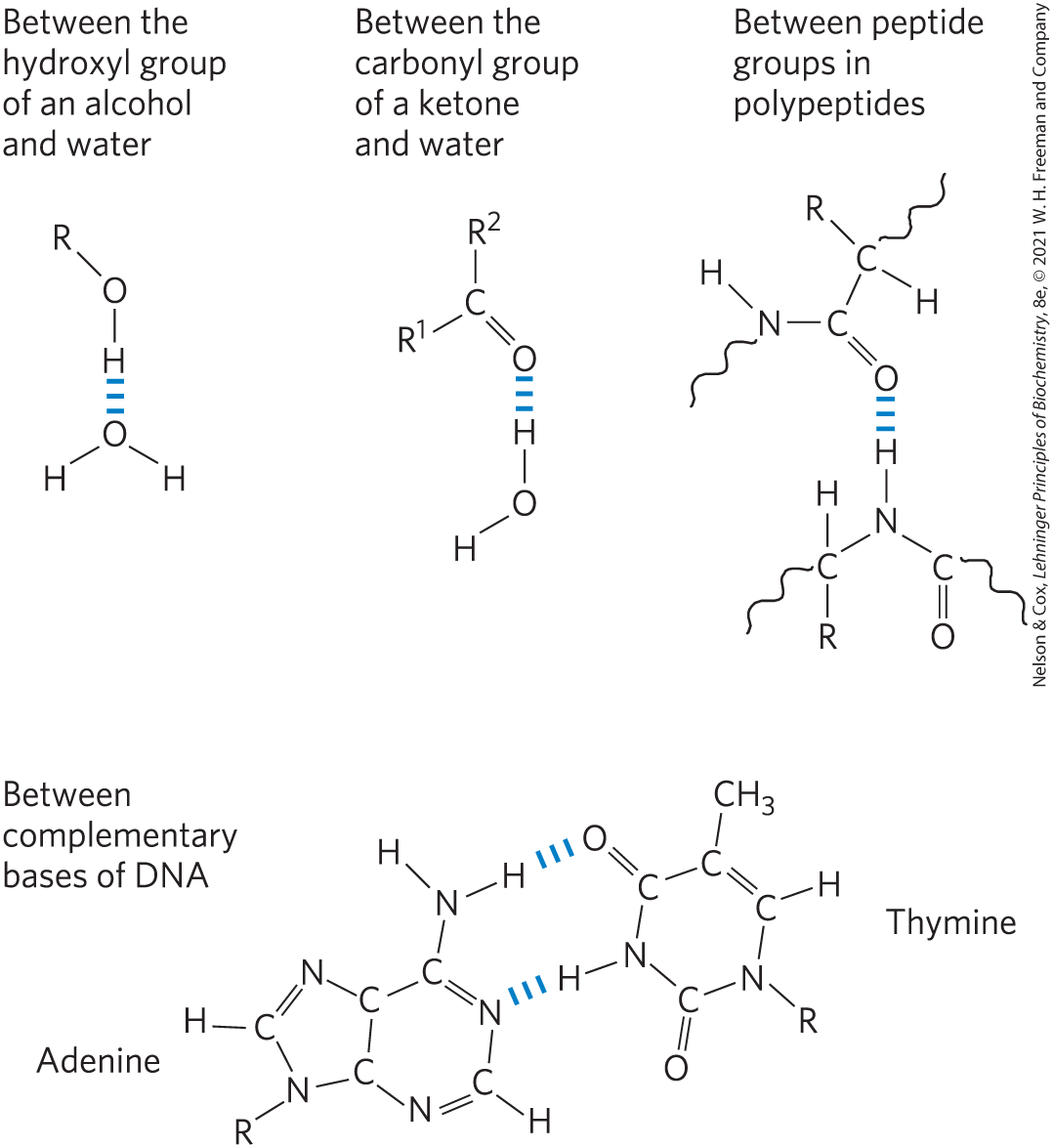 Directionality of the Hydrogen Bond
strongest when the acceptor atom is in line with the covalent bond between the donor atom and H 
maximizes electrostatic interaction
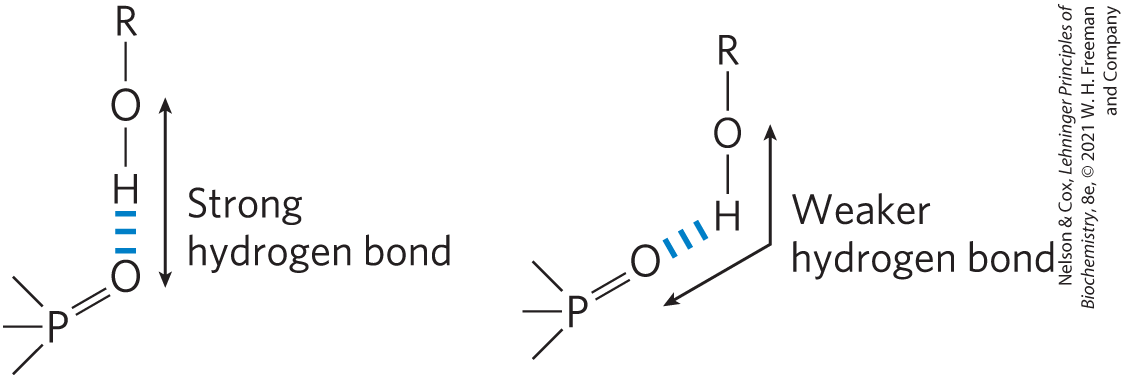 Water Interacts Electrostatically with Charged Solutes
hydrophilic = describes compounds that dissolve easily in H2O; generally charged or polar compounds

hydrophobic = nonpolar molecules such as lipids and waxes 

amphipathic = contain regions that are polar (or charged) and regions that are nonpolar
Polar, Nonpolar, and Amphipathic Biomolecules
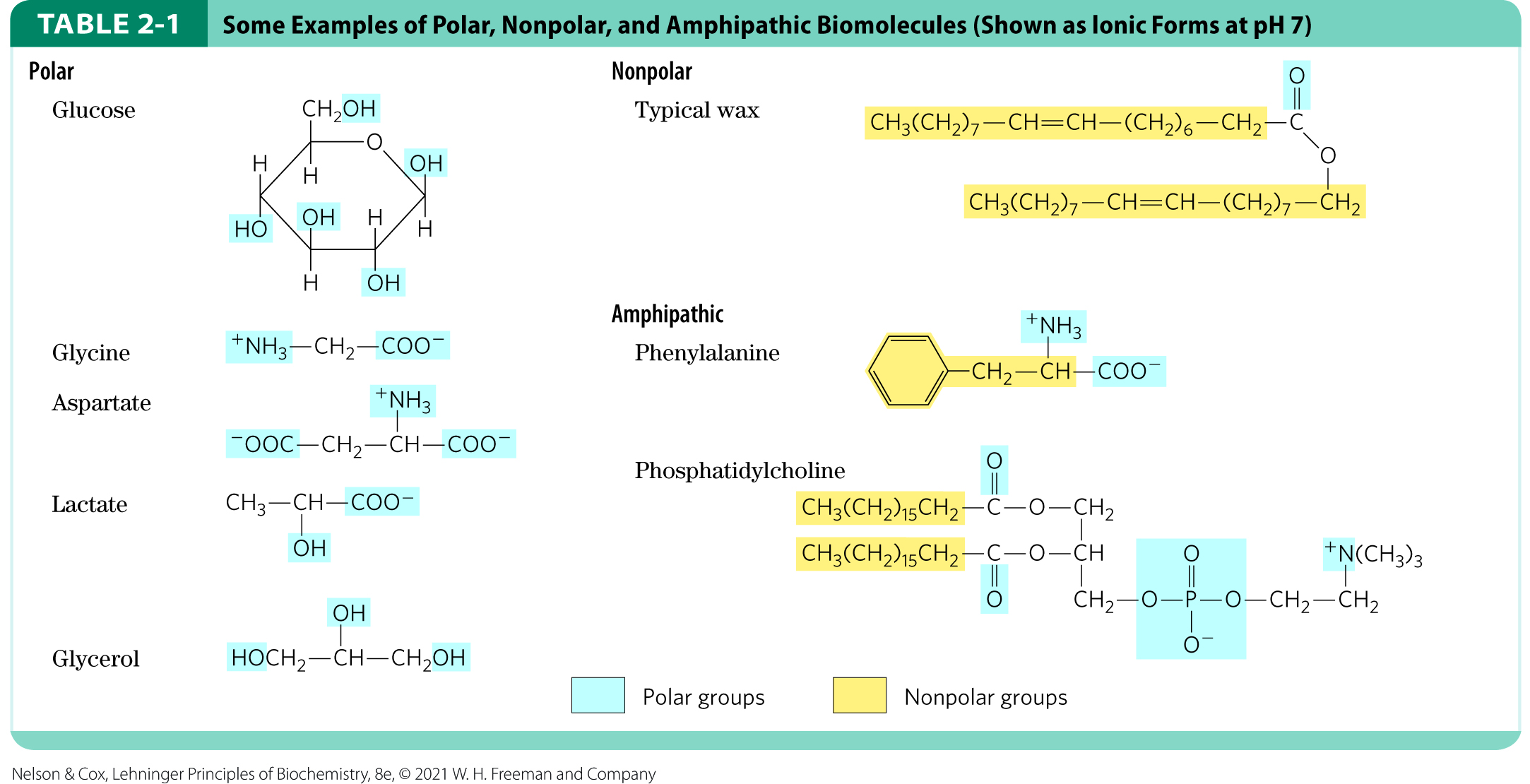 Water as Solvent
H2O dissolves salts and charged biomolecules by screening electrostatic interactions

the increase in entropy of the system is largely responsible for the ease of dissolving salts in water
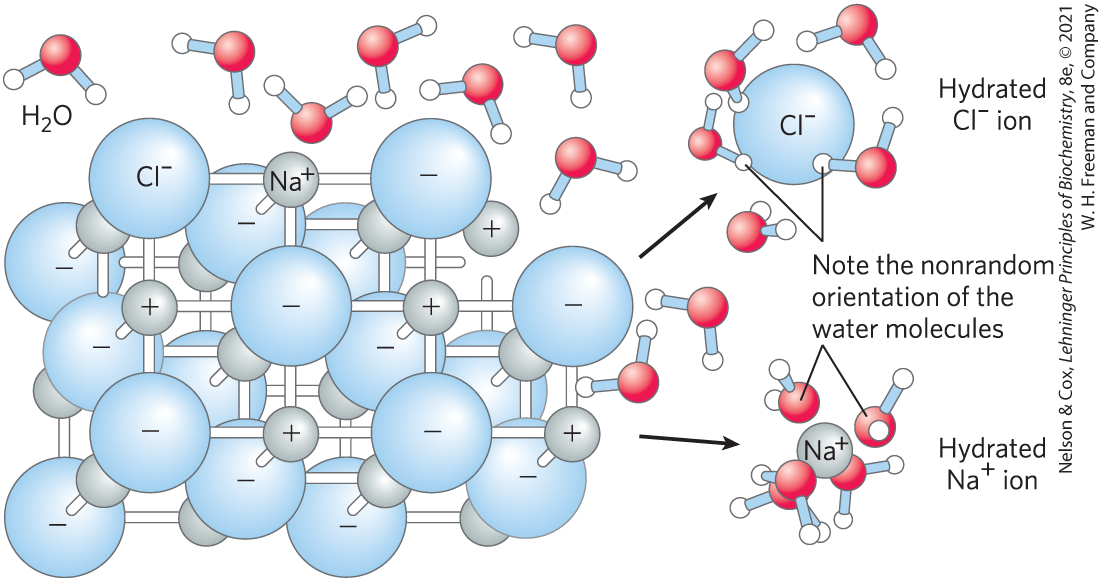 Water Has a High Dielectric Constant
dielectric constant (ε) = a dimensionless physical property that reflects the number of dipoles in a solvent 
for water at 25 °C, ε = 78.5 
for nonpolar benzene at 25 °C, ε = 4.6
Nonpolar Gases Are Poorly Soluble in Water
biologically important gases CO2, O2, N2 are nonpolar

their movement into aqueous solution decreases entropy by constraining their motion
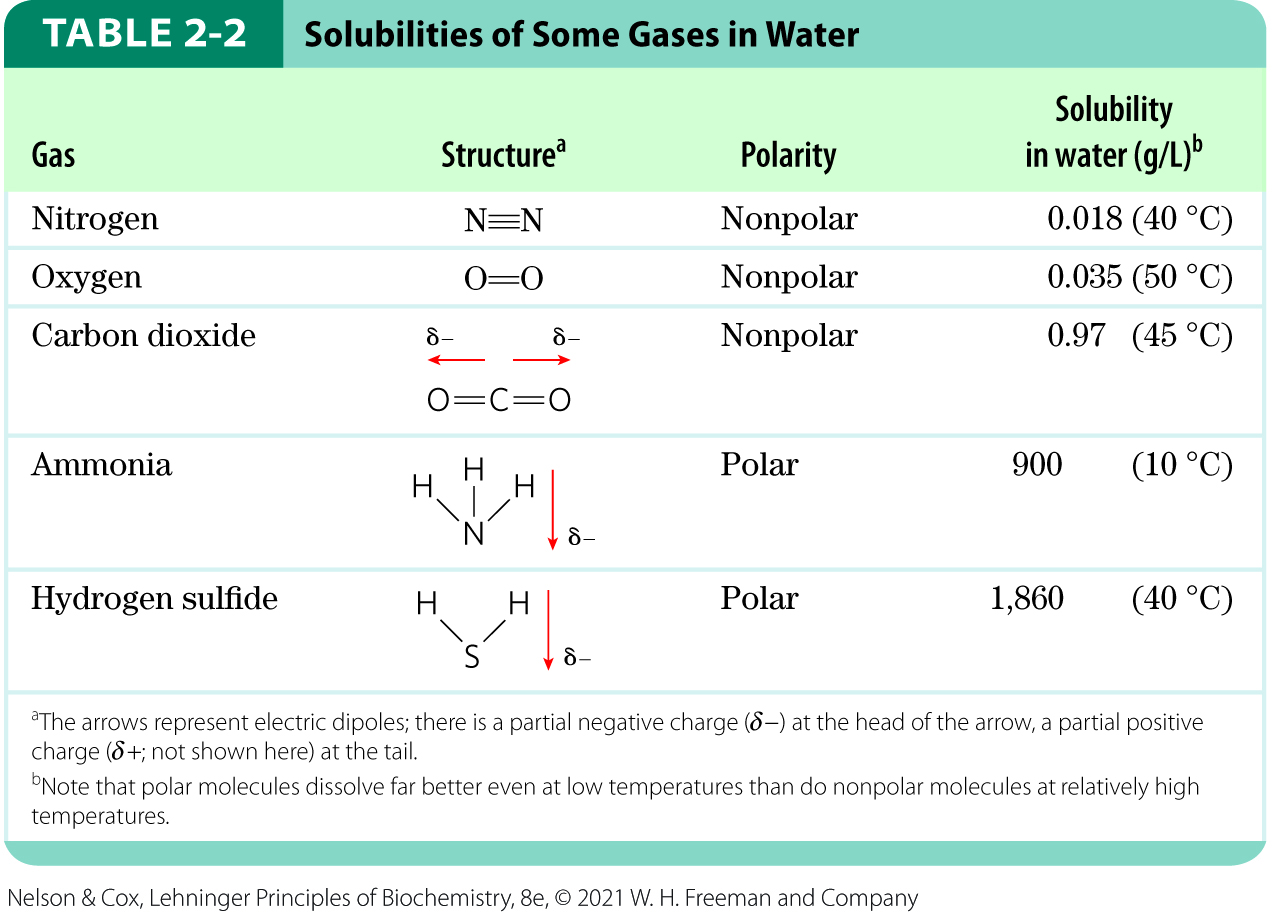 Nonpolar Compounds Force Energetically Unfavorable Changes in the Structure of Water
nonpolar compounds interfere with the hydrogen bonding among H2O molecules
increases enthalpy (∆H) and decreases entropy (∆S)

the free-energy change (∆G = ∆H − T∆S) for dissolving a nonpolar solute in water is unfavorable:
∆H has a positive value
∆S has a negative value
∆G has a positive value
The Ordering of Water Molecules around Nonpolar Solutes
H2O molecules form a highly ordered, cagelike shell around each solute molecule
maximizes solvent-solvent hydrogen bonding
H2O molecules are not as highly oriented as those in clathrates (crystalline compounds of nonpolar solutes and water)
Amphipathic Compounds in Aqueous Solutions
polar, hydrophilic region interacts favorably with H2O and tends to dissolve

nonpolar, hydrophobic region tends to avoid contact with H2O and cluster together
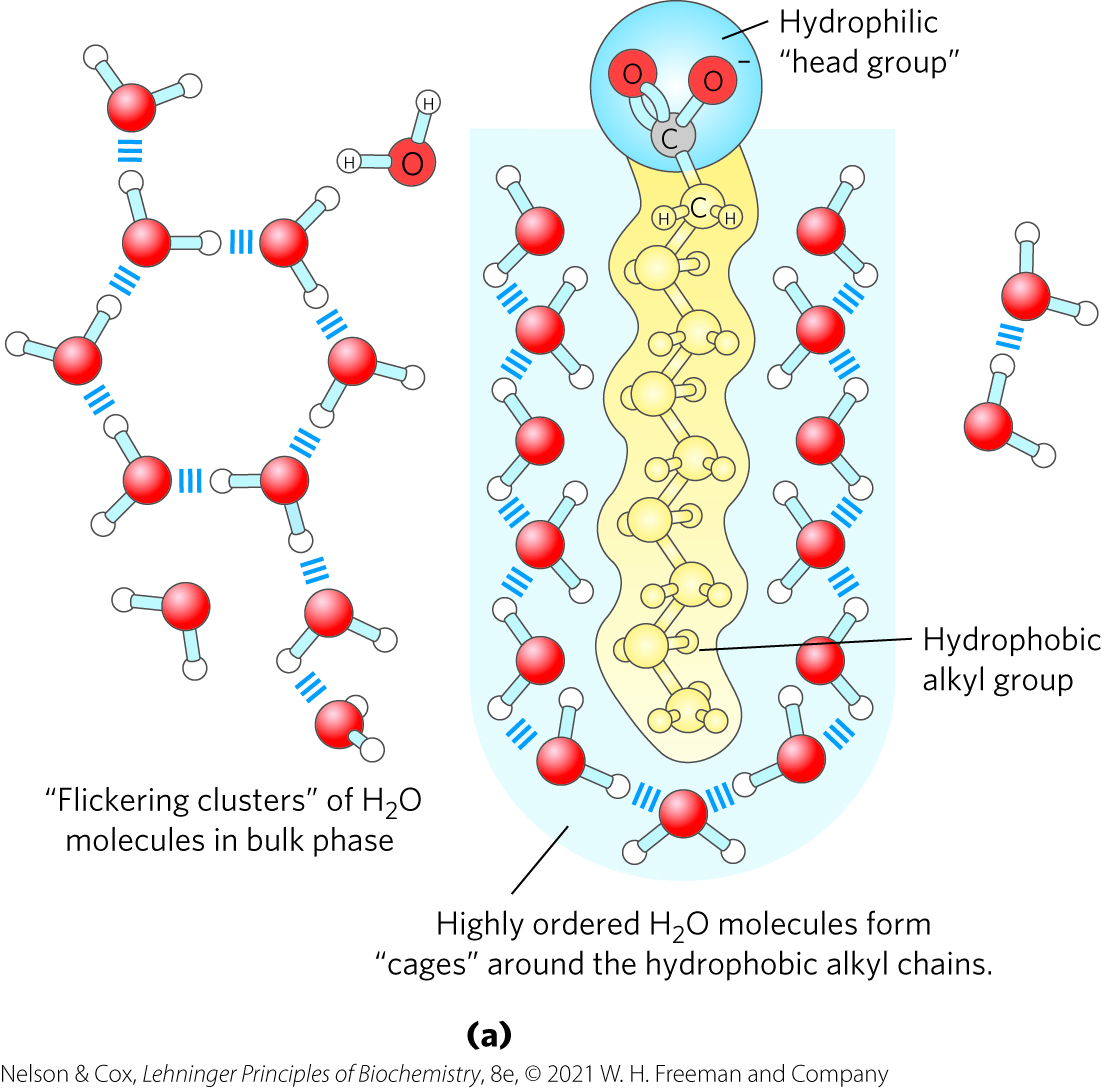 The Hydrophobic Effect
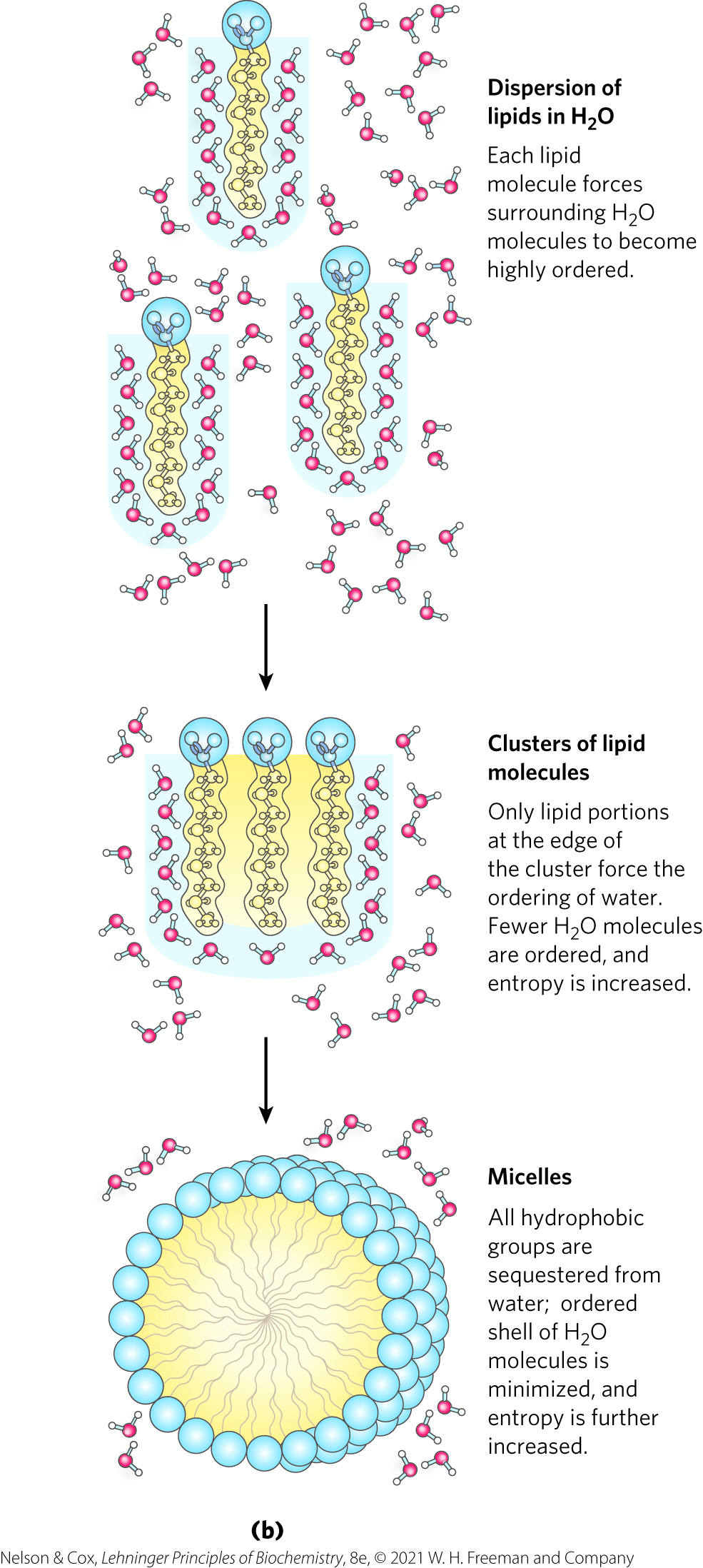 hydrophobic effect = 
nonpolar regions cluster together
polar regions arrange to maximize interactions with each other and with the solvent 

micelles = thermodynamically stable structures of amphipathic compounds in water
Release of Ordered Water Favors Formation of an Enzyme-Substrate Complex
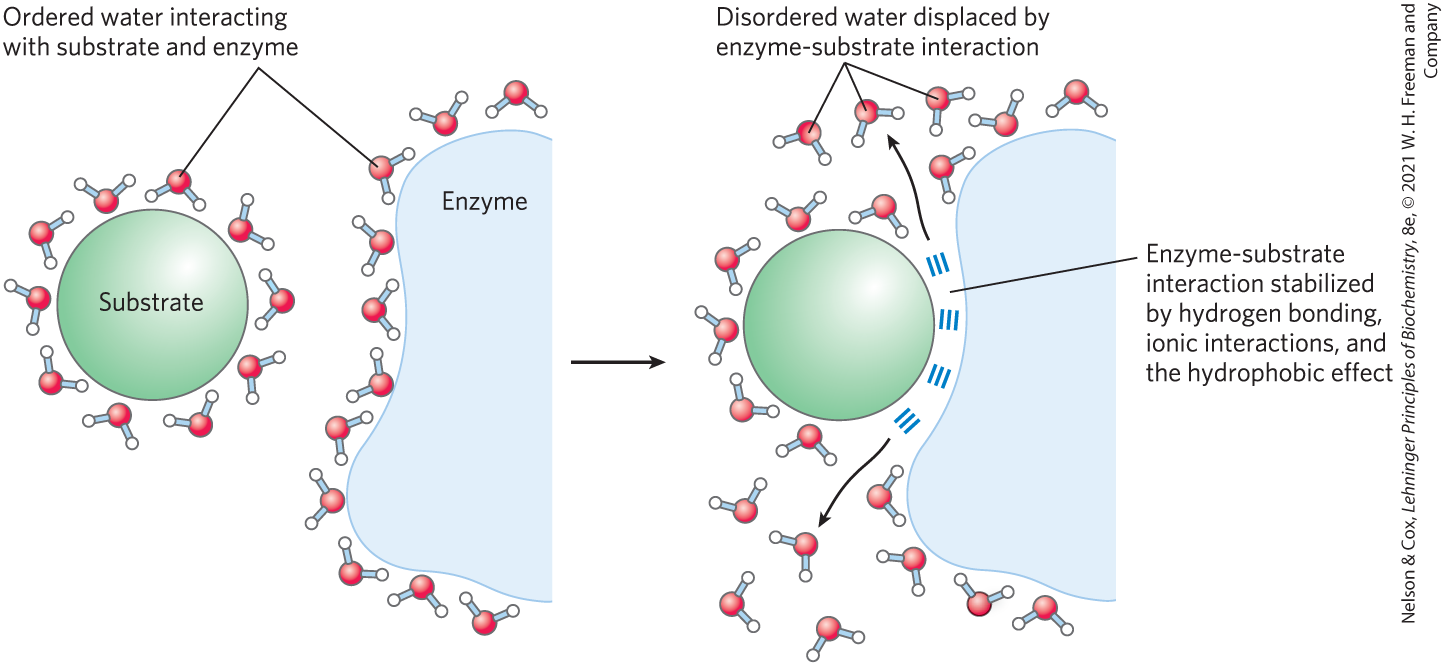 van der Waals Interactions Are Weak Interatomic Attractions
Table 2-3: van der Waals Radii and Covalent (Single-Bond) Radii of Some Elements
van der Waals interactions (London dispersion forces) =  distance-dependent weak  attractions and repulsions between transient dipoles

van der Waals radius = measure of how close an atom will allow another to approach
Sources: For van der Waals radii, R. Chauvin, J. Phys. Chem. 96:9194, 1992. For covalent radii, L. Pauling, Nature of the Chemical Bond, 3rd edn, Cornell University Press, 1960.
Note: van der Waals radii describe the space-filling dimensions of atoms. When two atoms are joined covalently, the atomic radii at the point of the bonding are shorter than the van der Waals radii, because the joined atoms are pulled together by the shared electron pair. The distance between nuclei in a van der Waals interaction or a covalent bond is about equal to the sum of the van der Waals or covalent radii, respectively, for the two atoms. Thus, the length of a carbon-carbon single bond is about 0.077 nm + 0.077 nm = 0.154 nm.
Weak Interactions Are Crucial to Macromolecular Structure and Function
noncovalent interactions are much weaker than covalent bonds

continually forming and breaking
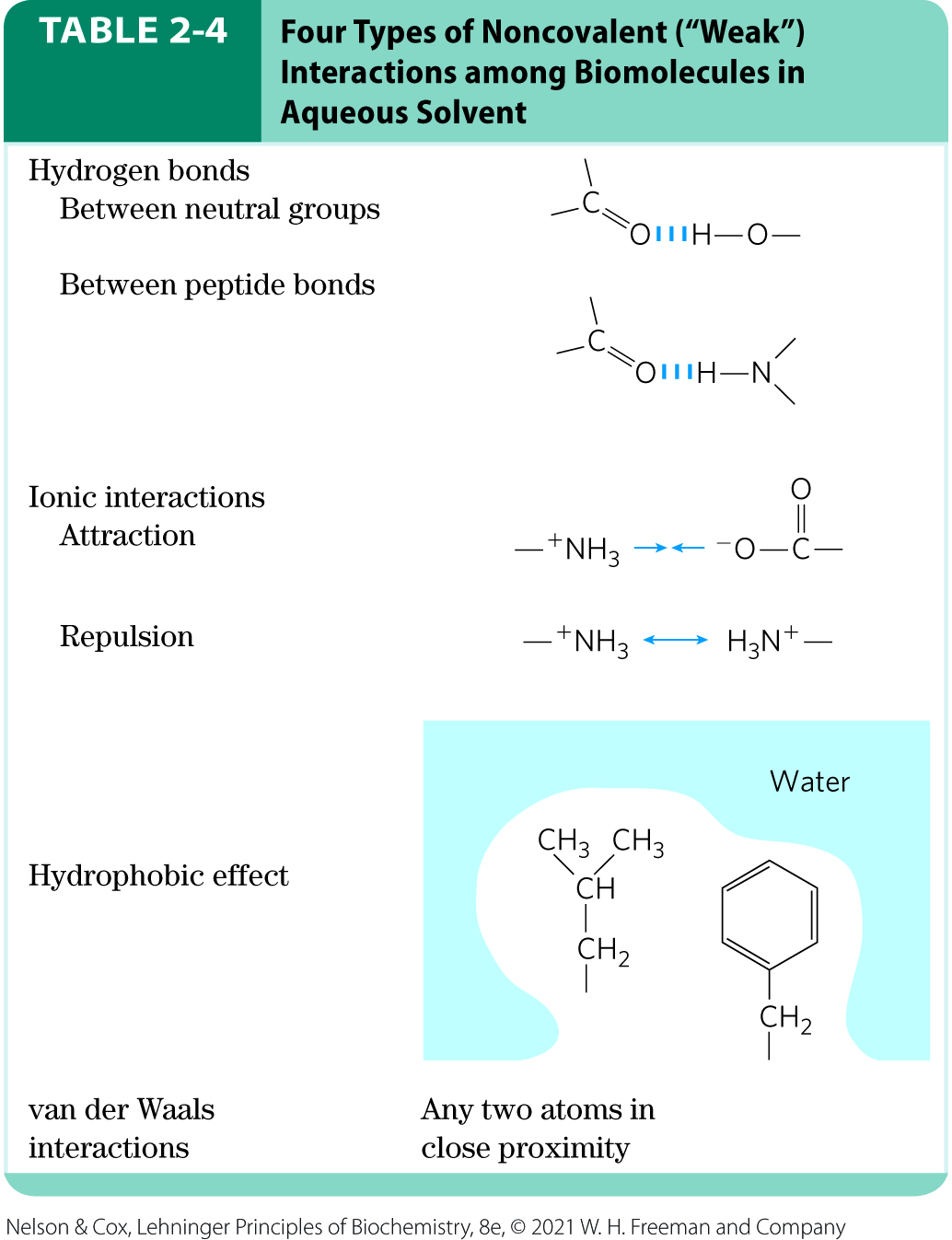 The Cumulative Effect of Weak Interactions
for macromolecules, the most stable structure usually maximizes weak interactions

H2O molecules are often found to be bound so tightly to biomolecules that they are part of the crystal structure
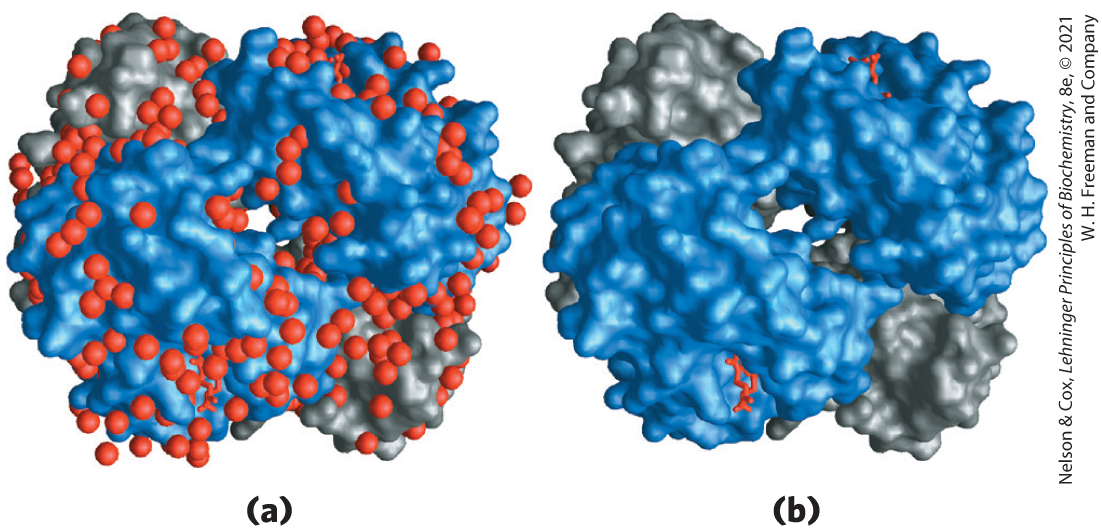 Water Can Be Essential to Protein Function
cytochrome f:
has a chain of five bound H2O molecules 
may provide a path for protons to move through the membrane
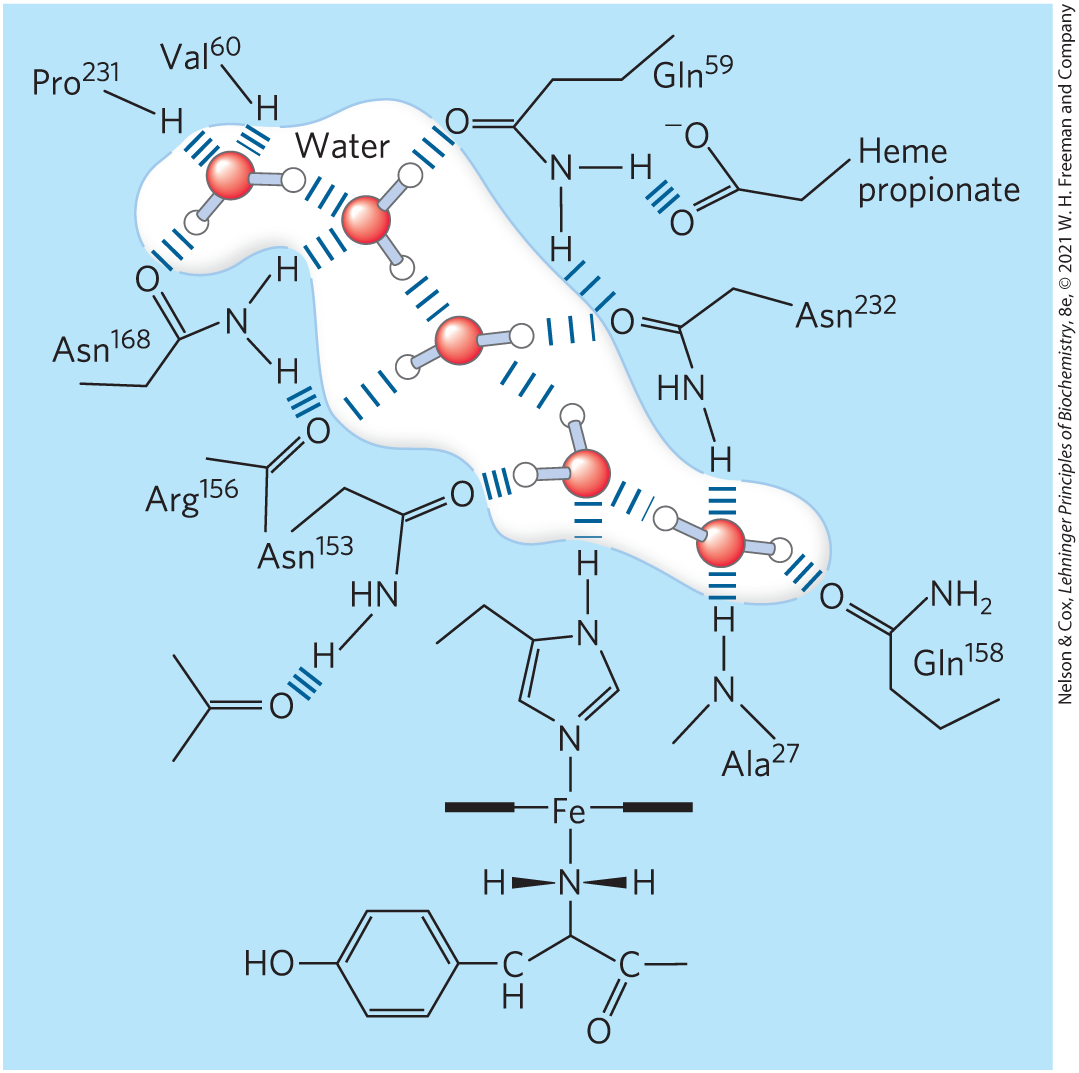 Concentrated Solutes Produce Osmotic Pressure
solutes alter the colligative properties of the solvent
vapor pressure
boiling point
melting point (freezing point)
osmotic pressure

effect depends on the number of solute particles (molecules or ions) in a given amount of water
The Movement of Water from Higher to Lower Concentrations Produces Osmotic Pressure
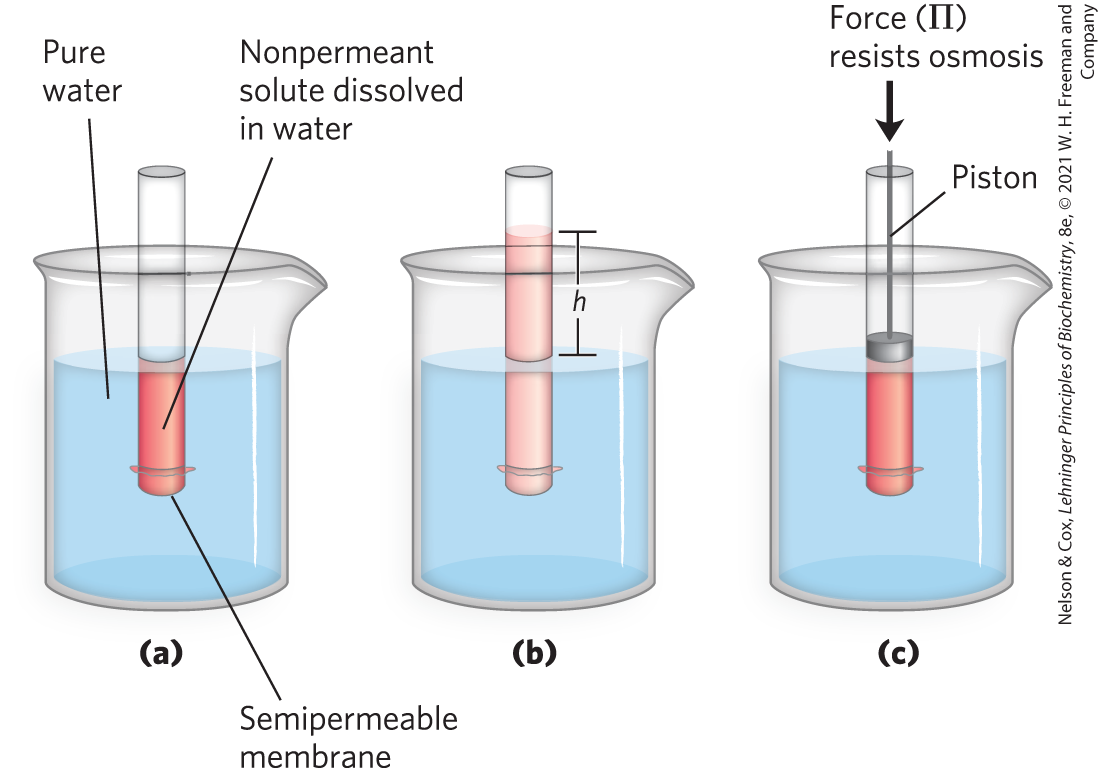 Osmolarity and Osmosis
osmolarity = the product of the van’t Hoff factor i and the solute’s molar concentration, c 

osmosis = water movement across a semipermeable membrane driven by differences in osmotic pressure
2.2    Ionization of Water, Weak Acids, and Weak Bases
Pure Water Is Slightly Ionized
H2O molecules have a slight tendency to undergo reversible ionization to yield a hydrogen ion (a proton) and a hydroxide ion:
(Eqn 2-1)
hydrogen ions are immediately hydrated to form hrydonium ions (H3O+):
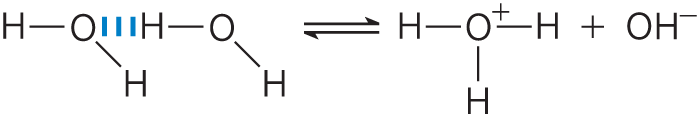 Proton Hopping
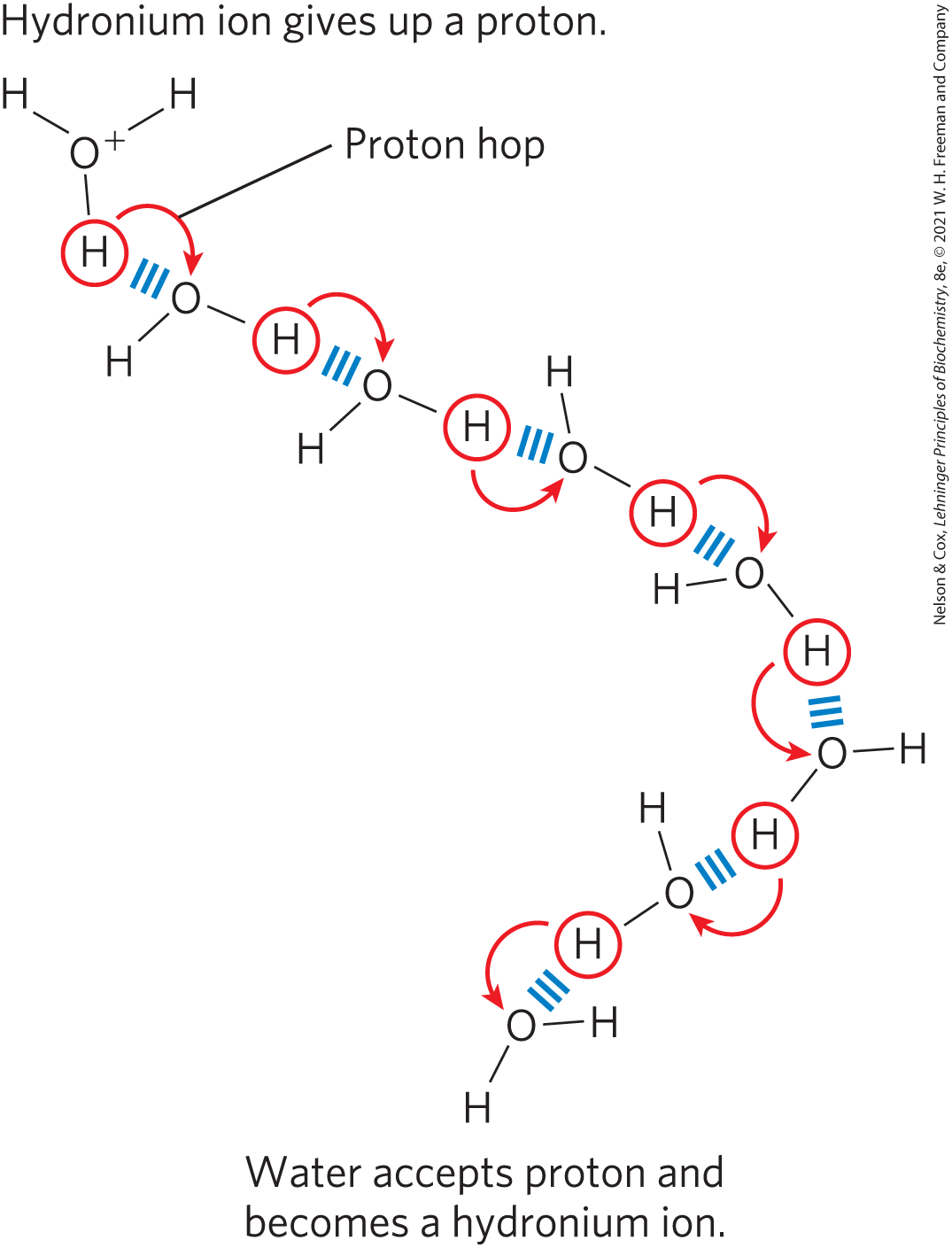 “proton hopping” results in high ionic mobility
The Ionization of Water Is Expressed by an Equilibrium Constant
the equilibrium constant for the reversible ionization of H2O is
(Eqn 2-3)
in pure H2O at 25˚C, the concentration of H2O is:
The Ion Product of Water
substituting 55.5 m in the equilibrium constant expression yields:
(Eqn 2-4)
where Kw is the ion product of water at 25˚C.
Calculating the Ion Product of Water
in pure water at 25˚C,
substituting this value in:
Neutral pH
neutral pH = exactly equal concentrations of H+ and OH−, as in pure water

at neutral pH:
The pH Scale Designates the H+ and OH– Concentrations
Table 2-5 The pH Scale
aThe expression pOH is sometimes used to describe the basicity OH– concentration of a solution; pOH is defined by the expression pOH = –log [OH–], which is analogous to the expression for pH. Note that in all cases, pH + pOH = 14
The pH of Some Aqueous Fluids
pH values > 7:
alkaline or basic
concentration of OH– is greater than that of H+ 

pH values < 7:
acidic
concentration of H+ is greater than that of OH–
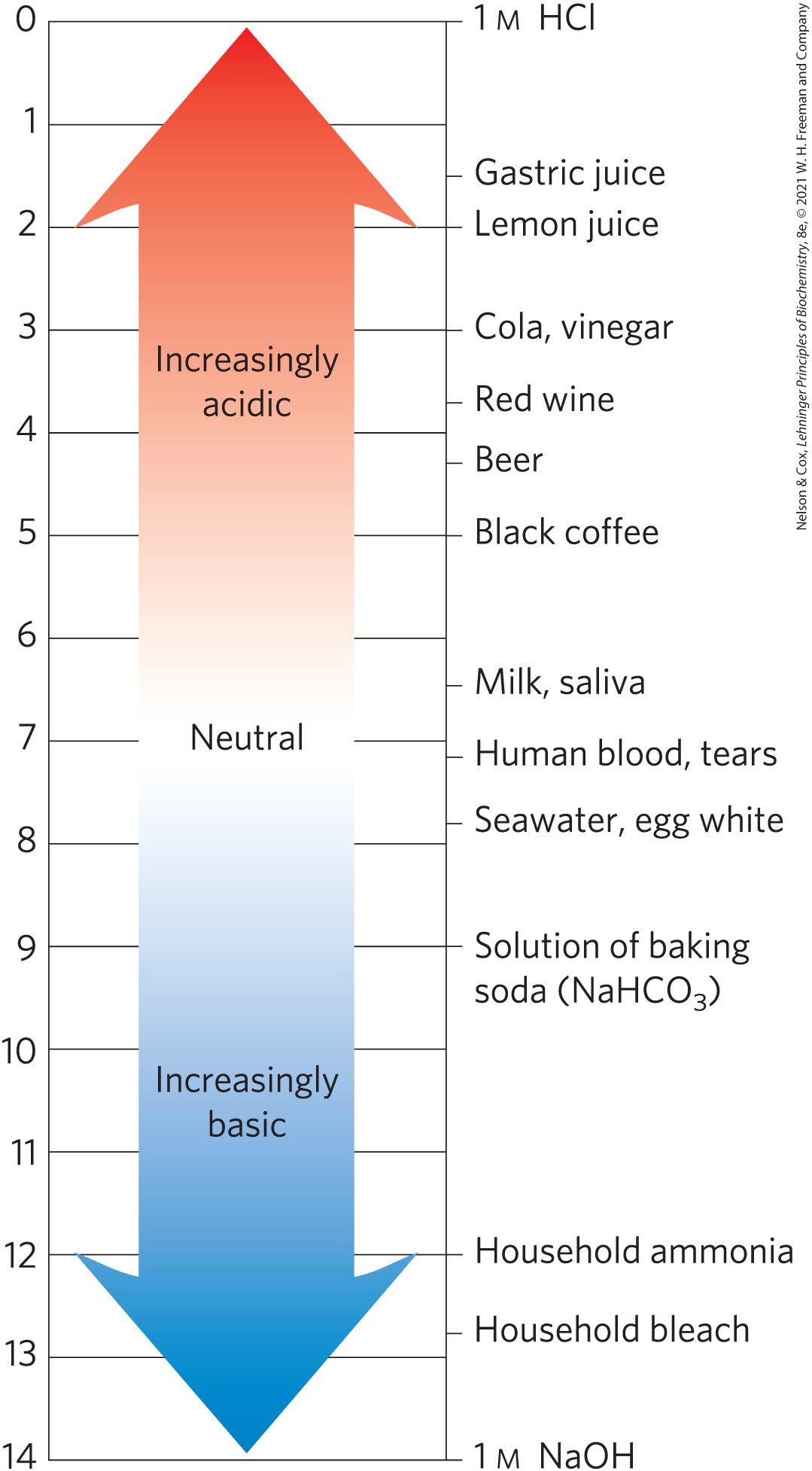 pH and Medical Diagnoses
acidosis = pH of blood plasma below the normal value of 7.4
common in people with severe, uncontrolled diabetes

alkalosis = pH of blood plasma above the normal value of 7.4

extreme acidosis or alkalosis can be life-threatening
Weak Acids and Bases Have Characteristic Acid Dissociation Constants
conjugate acid-base pair = a proton donor and its corresponding proton acceptor

the stronger the acid, the greater its tendency to lose its proton
Conjugate Acid-Base Pairs
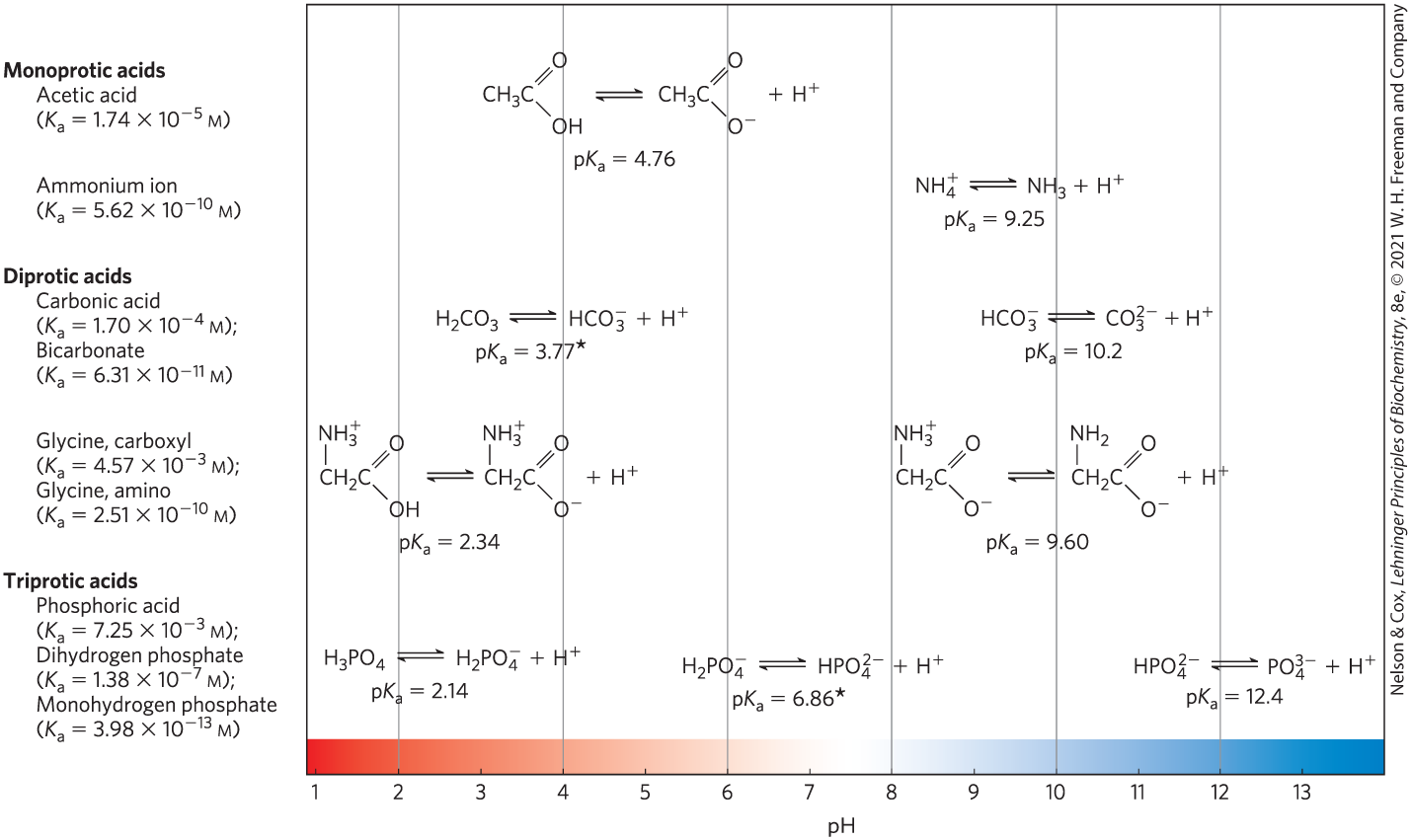 Ionization Constants
Stronger Acids Have Larger Ionization Constants
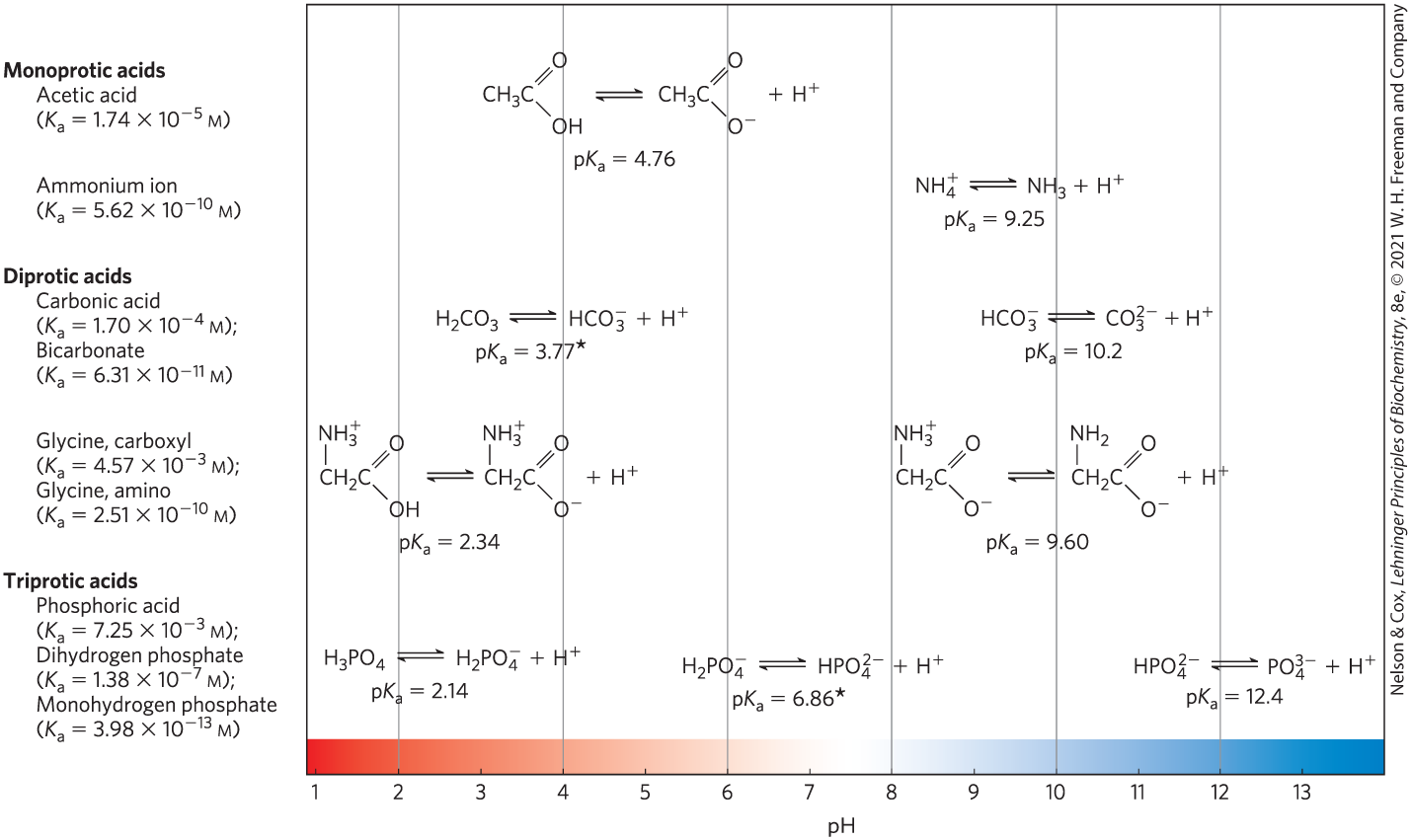 pKa
Titration Curves Reveal the pKa of Weak Acids
titration curve = a plot of pH against the amount of NaOH added
The Titration Curve of Acetic Acid
at the midpoint, the pH of the equimolar solution = the pKa of acetic acid
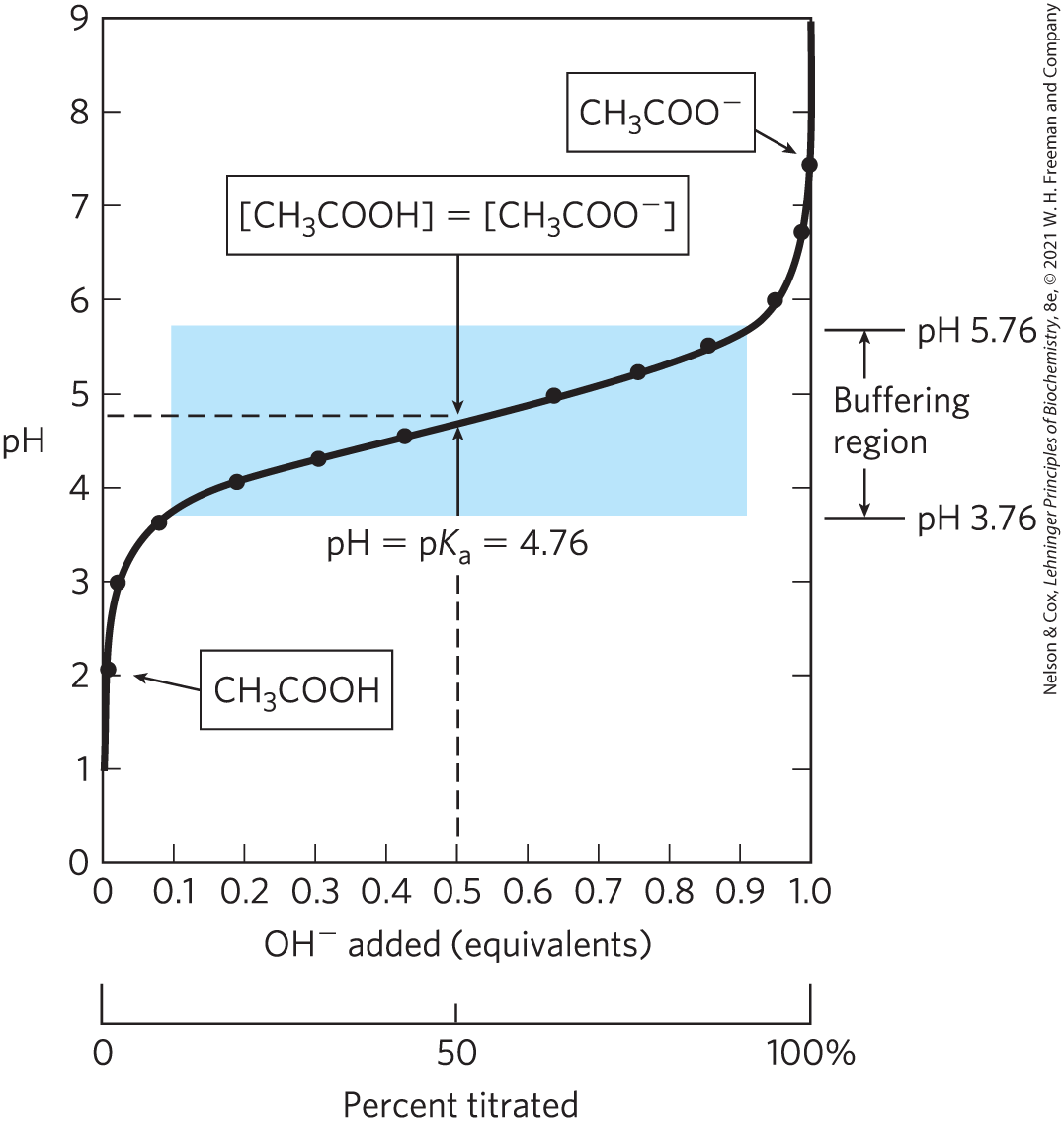 Comparison of the Titration Curves of Three Weak Acids
a weak acid and its anion—a conjugate acid-base pair—can act as a buffer
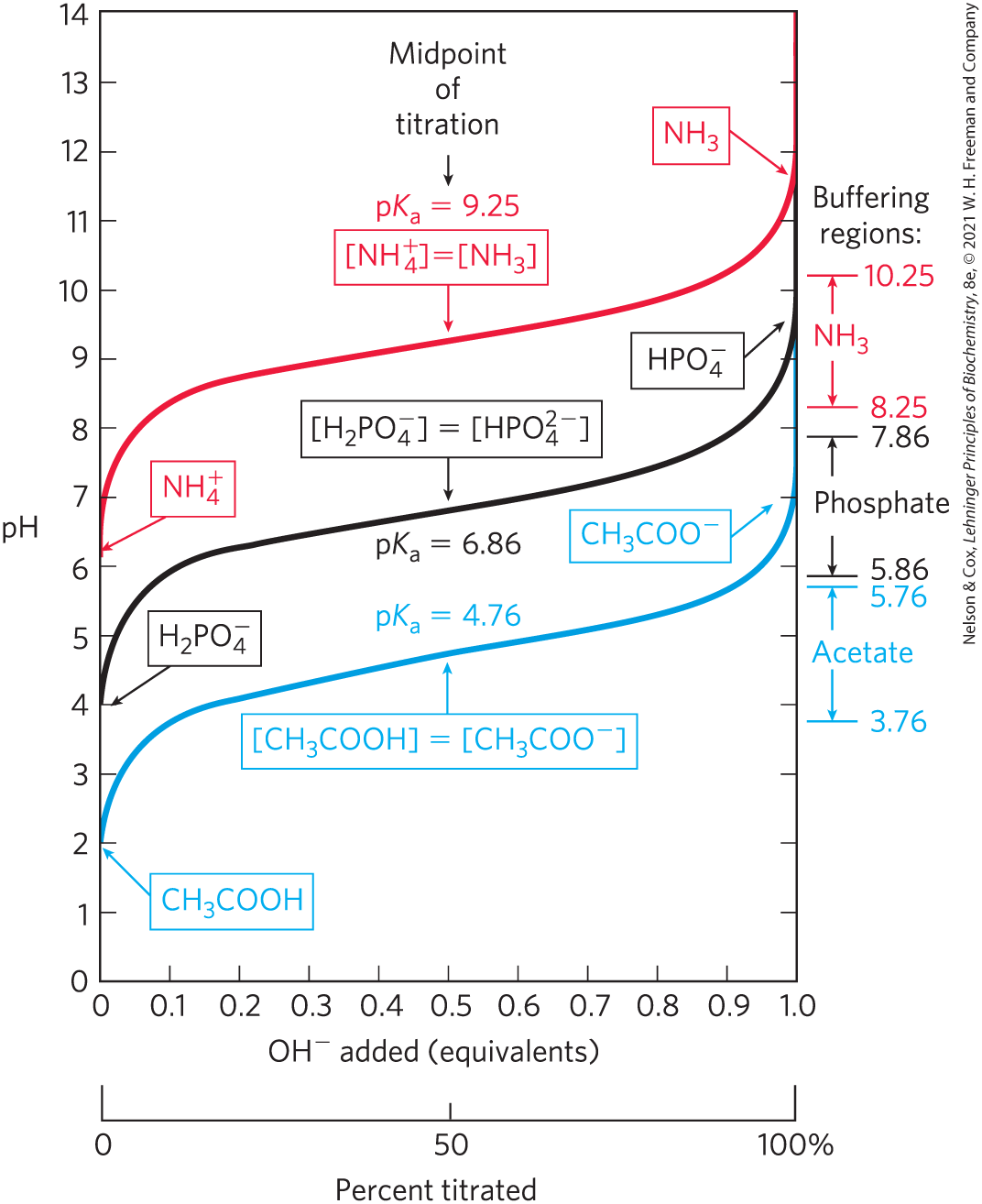 Principle 4 (1 of 2)
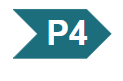 Enzymes, which catalyze all of the processes inside a cell, have evolved to function optimally at near-neutral (physiological) pH. However, enzymes that function in intracellular compartments of low or high pH show their greatest activity and stability at those pH values.
Buffers Are Mixtures of Weak Acids and Their Conjugate Bases
buffers = aqueous systems that tend to resist changes in pH when small amounts of acid (H+) or base (OH–) are added

a buffer system consists of a weak acid (the proton donor) and its conjugate acid (the proton acceptor)
The Buffering Region
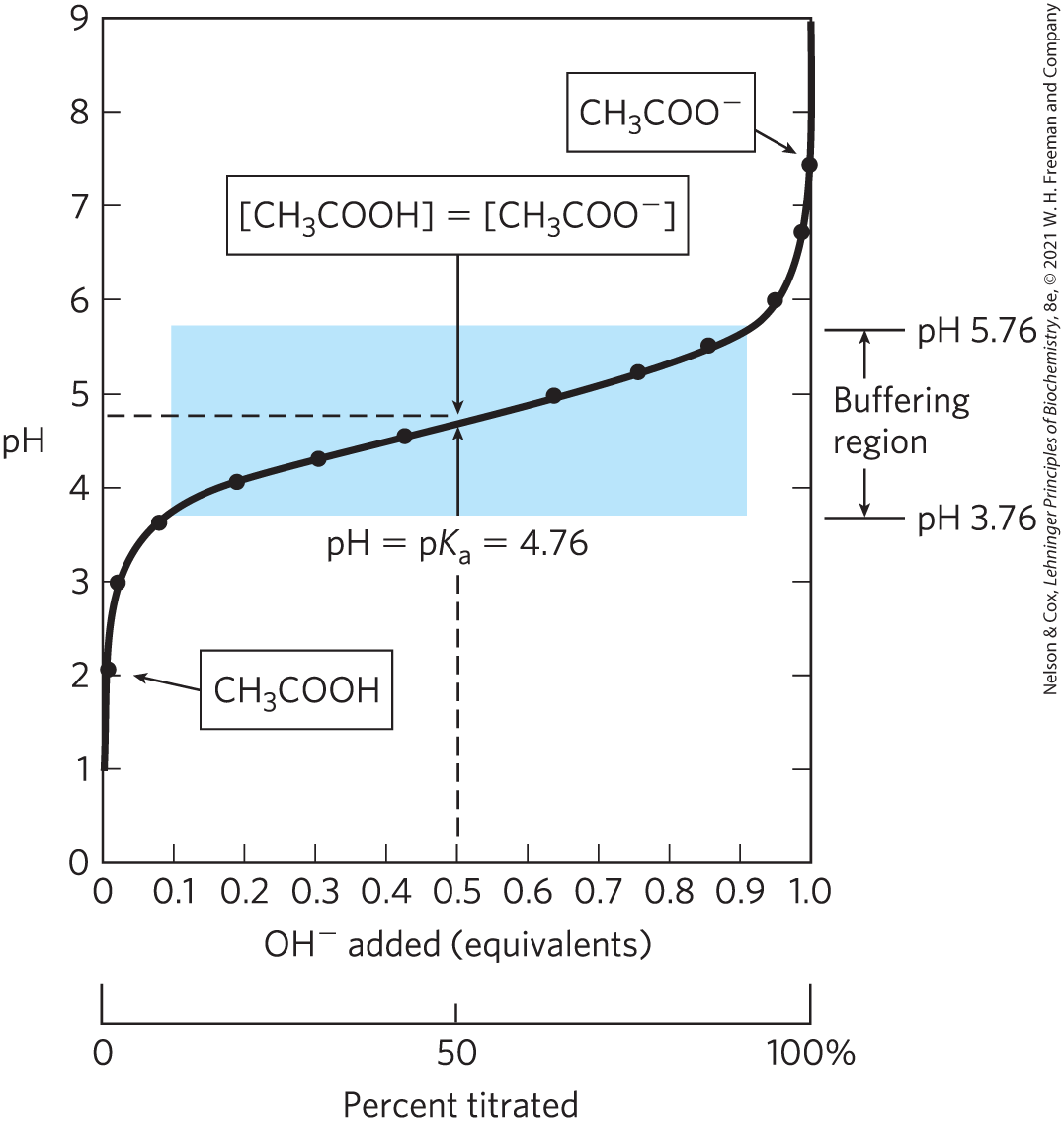 buffering region = the flat zone of a titration curve
The Acetic Acid–Acetate Pair as a Buffer System
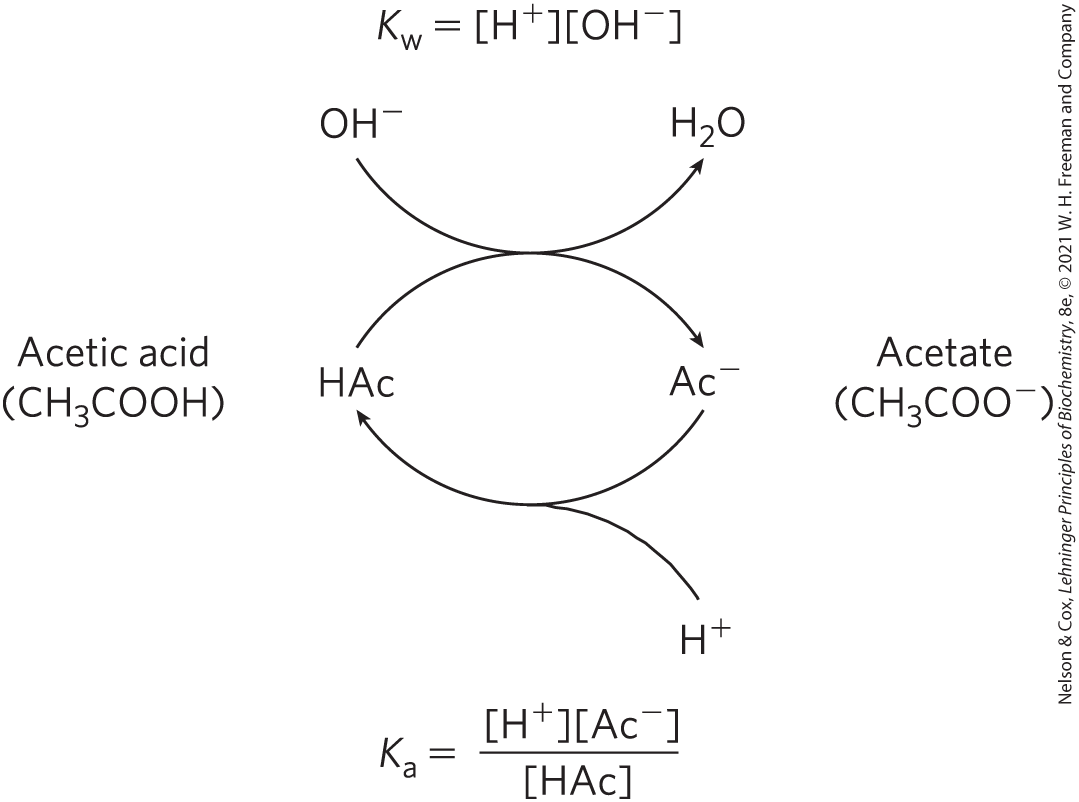 The Henderson-Hasselbalch Equation Relates pH, pKa, and Buffer Concentration
Henderson-Hasselbalch equation = describes the shape of the titration curve of any weak acid
(Eqn 2-9)
Deriving the Henderson-Hasselbalch Equation
(Eqn 2-9)
Weak Acids or Bases Buffer Cells and Tissues against pH Changes
proteins containing histidine (side chain pKa of 6.0) residues buffer effectively near neutral pH
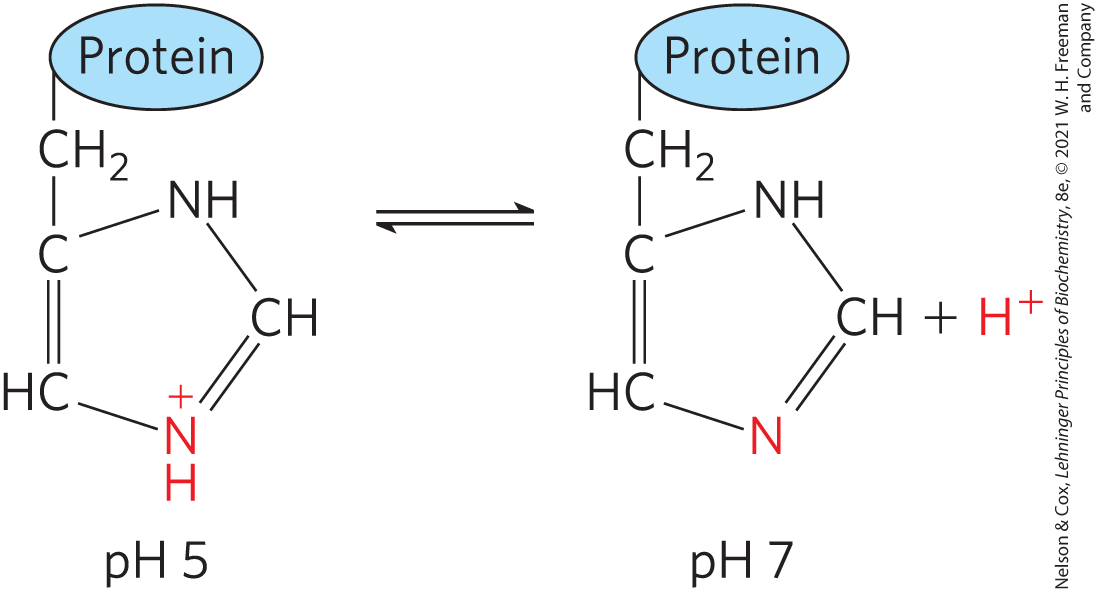 The Phosphate Buffer System
the phosphate buffer system acts in the cytoplasm of all cells:
		H2PO4− ⇌ H+ + HPO42− 

HPO42− acts as a proton donor and HPO42− acts as a proton acceptor

buffer system is maximally effective at a pH close to its pKa of 6.86 
works over a range between 5.9 and 7.9
The Bicarbonate Buffer System
The pH of a Bicarbonate Buffer System
the pH of a bicarbonate buffer system exposed to a gas phase depends on:
the concentration of HCO3–
the partial pressure of CO2 (pCO2) = the concentration of CO2 in the gas phase


buffer system is effective near pH 7.4
The Bicarbonate Buffer System Involves Three Reversible Equilibria
the rate of respiration (controlled by the brain stem) can quickly adjust these equilibria to keep the blood pH nearly constant 

hyperventilation raises blood pH
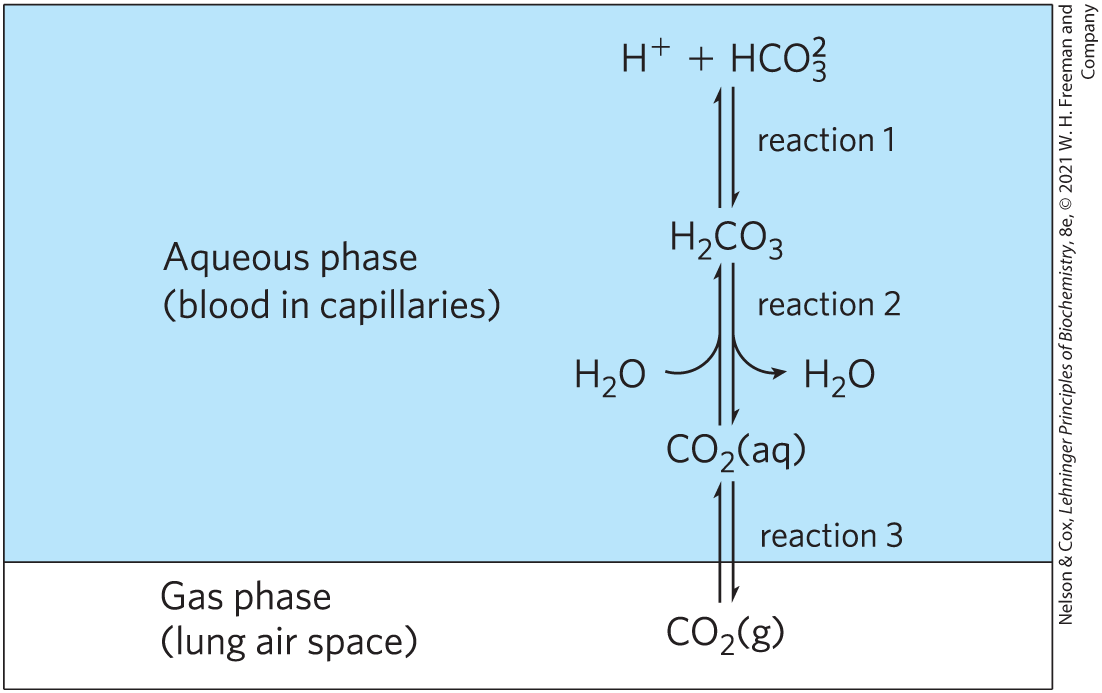 Calculating Blood pH
Untreated Diabetes Produces Life-Threatening Acidosis
optimum pH = the characteristic pH at which enzymes typically show maximum catalytic activity
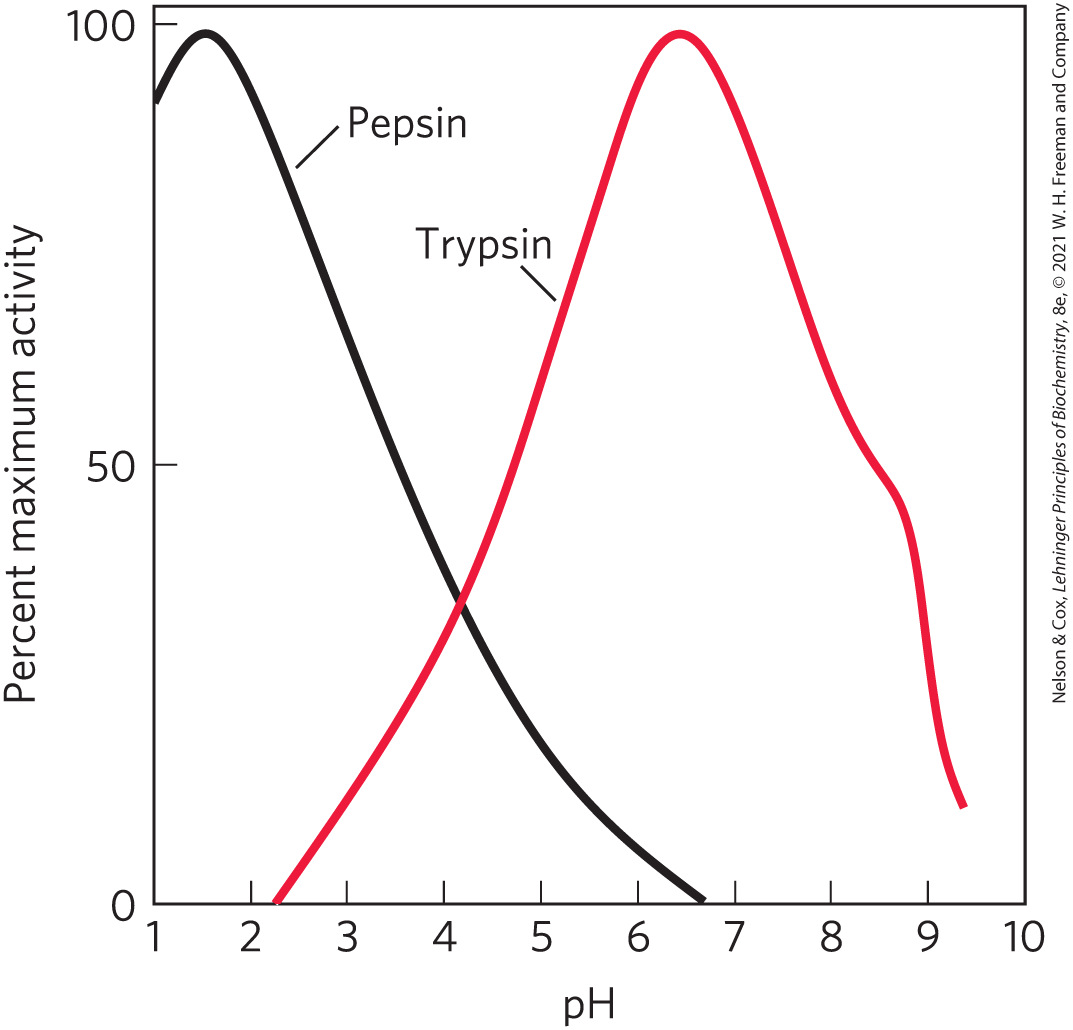 Untreated Diabetes Mellitus
results in acidosis, the accumulation of high concentrations of two carboxylic acids, β-hydroxybutyric acid and acetoacetic acid

dissociation of these acids lowers the pH of blood plasma to less than 7.35

severe acidosis causes enzymes to not function properly